First demonstration of full ELM suppression by n=4 RMPs in low torque plasmas for ITER in EAST
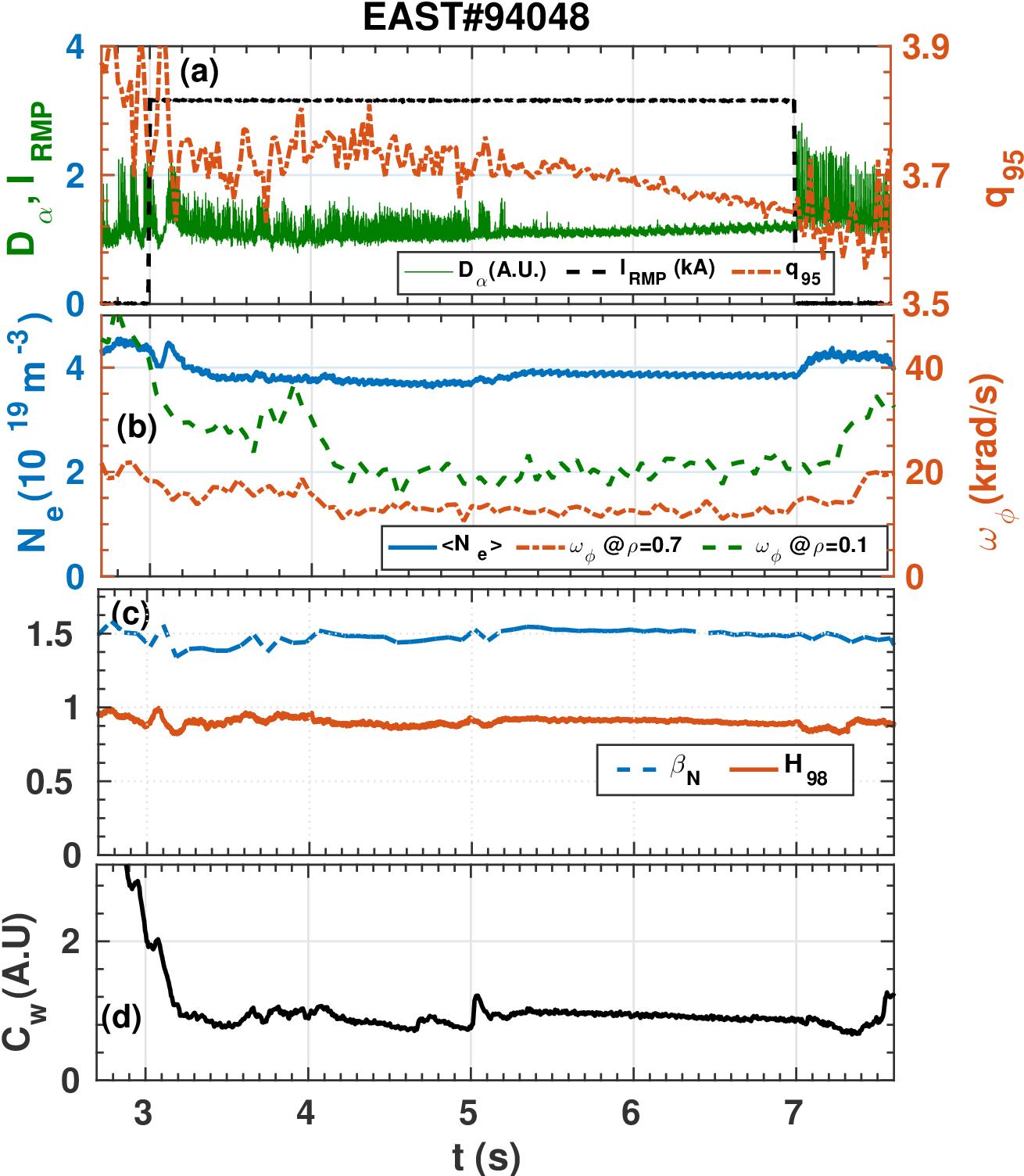 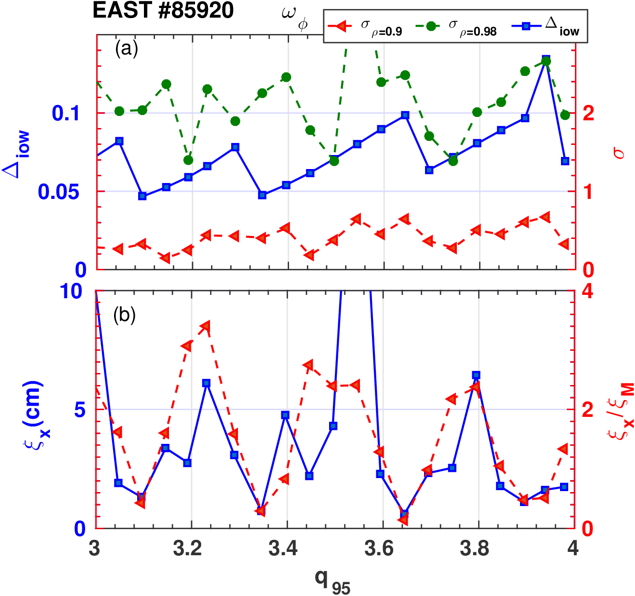 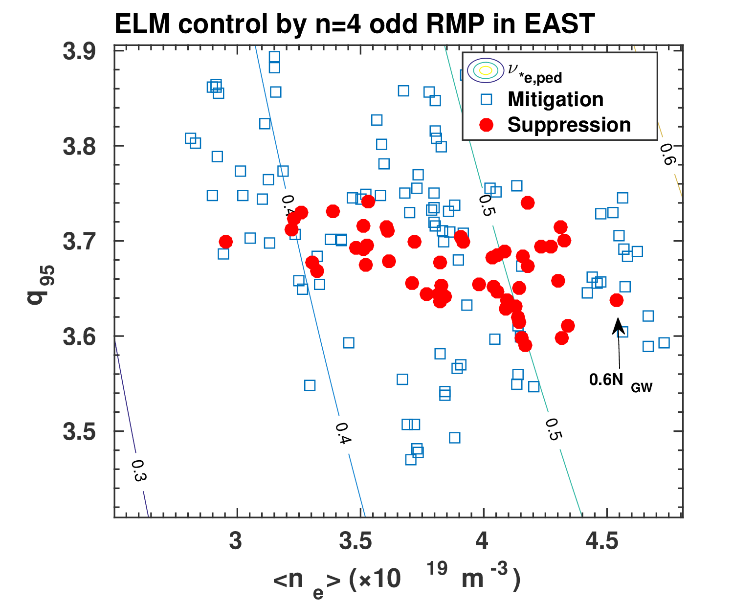 suppression
suppression
Experimental condition relevant to the ITER type-I ELMy H-mode (Q =10) scenario
low torque TNBI --> 0.44 N·m (< 0.9 N·m ITER equivalent torque in EAST) 
W divertor, n=4 RMPs
Energy confinement does not obviously drop (<10%)
 Core W concentration is clearly reduced demonstrating an effective W impurity exhaust
Suppression window consistent with MARS-F modelling